Финансовое мошенничество и риски 10 класс
Учитель истории и обществознания ГБОУ Школа №2097
Младинская Ю.А.
[Speaker Notes: Автор шаблона Салиш С.С., учитель начальных классов СШ №53 г. Актобе.]
Цели:повышение информированности о мошенничестве и мошенниках;развитие критического мышления.Формирование финансовой грамотности у учащихся 10—11 классов, закрепление в игровой форме теоретических знаний.Задачи:рассмотреть некоторые виды мошенничества;знакомство с базовыми  понятиями и знаниями: финансовый риск; финансовое мошенничество, какие бывают финансовые риски в современной российской действительности с банковскими картамиформирование умения защищать свою личную информацию в сети Интернет (быть осторожным с паролями, пинкодами и др.);
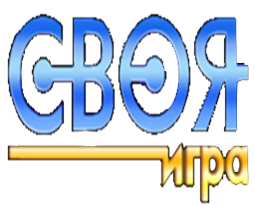 Финансовая пирамида
10
20
30
40
50
Виртуальные ловушки
10
20
30
40
50
Финансовые риски
10
20
30
40
50
Ценные бумаги
10
20
30
40
50
Банки
10
20
30
40
50
[Speaker Notes: Автор шаблона Салиш С.С., учитель начальных классов СШ №53 г. Актобе.]
Категория 1
10
Назовите
Признаки финансовой пирамиды:
Категория 1
10
1. Декларируемая гарантированная высокая доходность. 2. Прибыль за счёт привлечения новых вкладчиков. 3. Ограниченный доступ к учредительным документам компании, финансовой отчётности, информации о размещении денежных средств организацией. 4. Сомнительные договоры с вкладчиками. 5. Агрессивная реклама
Категория 1
20
О КАКОЙ ПИРАМИДЕ ИДЁТ РЕЧЬ?
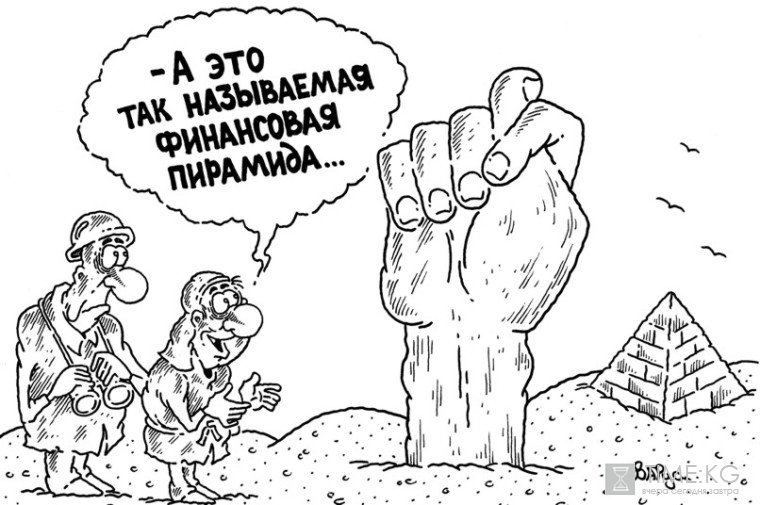 Категория 1
20
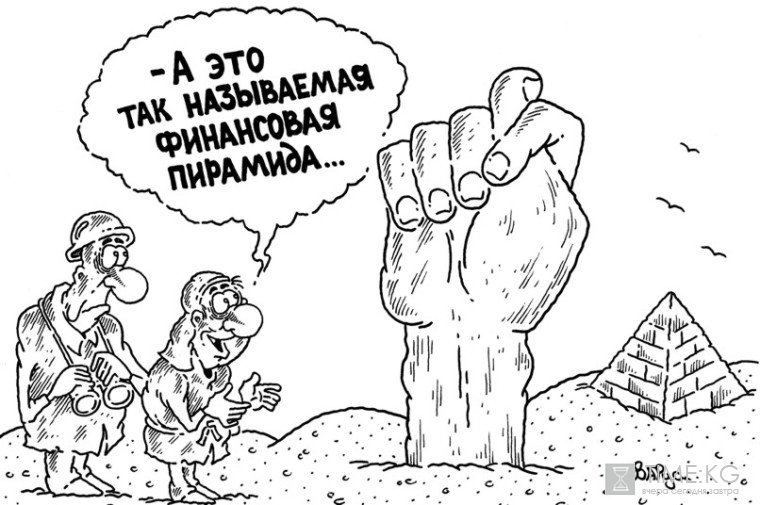 Категория 1
30
Кто основал самую «известную»
Финансовую пирамиду в России в 90-е годы 20 века?
Категория 1
30
Сергей Мавроди
40
Категория 1
40
Где , когда  и кем была создана первая пирамида современности
Категория 1
40
в США в 1919 г. неким Чарльзом Понци, незадолго до этого эмигрировавшим в Америку из Италии
Категория 1
50
Почему в США финансовые пирамиды называют схемой пирамиды (Pyramidscheme) или схемой Понци
Категория 1
50
по имени создателя первой финансовой пирамиды в Америке.
Категория 2
10
О каком виде машеничества идёт речь : Схема такая: на почту приходит письмо с возможностью гарантированно получить кредит на практически неограниченную сумму, но предварительно необходимо перечислить кредитору некоторую сумму денег, якобы для подтверждения своей платежеспособности.
Категория 2
10
Аванс за кредит
Категория 2
20
Чтобы уберечься от     …    , придерживайся следующих правил: 1. Проверь содержание адресной строки. 2. Не переходи по спамовым ссылкам. 3. Покупай товары и услуги только в проверенных интернетмагазинах
Категория 2
20
фишинг
30
Категория 2
30
При Фарминге Заражение происходит независимо от желания человека при посещении самых различных сайтов, поэтому действенным вариантом защиты может стать только ….
Категория 2
30
хорошая антивирусная программа
Категория 2
40
Что связыает название МММ и МММ-2011
Категория 2
40
Пирамиды, созданные по системе, придуманной С. П. Мавроди,
Категория 2
50
«Знать, где ловушка, — это первый шаг к тому, чтобы избежать её»
Назовите автора высказывания
Категория 2
50
Фрэнк Херберт
Категория 3
10
Вложение средств в инвестицион- ные инструменты с целью получения доходов.
Назовите понятие
Категория 3
10
Инвестирование
Категория 3
20
Между риском и доходностью существует связь. Как правило, …. инвестиция может быть оправдана только ожиданием  … дохода.
Дополните пропуски
Категория 3
20
Между риском и доходностью существует связь. Как правило, высокорискованная инвестиция может быть оправдана только ожиданием большого дохода.
Категория 3
30
При выборе инвестиционного инструмента необходимо учи- тывать: ?
Категория 3
30
• предполагаемую сумму вложения. 
• сроки инвестирования. 
• доходность. 
• рискованность.
Категория 3
40
Главная задача 
 «Консервативной стратегии».
Категория 3
40
Главная задача стратегии – обеспечить сохранность твоих сбережений и защитить их от инфляции
50
Категория 3
50
На отечественном рынке акций погоду делают акции самых известных, высокодоходных и стабильных компаний
Как их называют?
Категория 3
50
«голубые фишки»
10
Категория 4
10
Что такое «индекс»?
Категория 4
10
совокупной стоимости «набора» ценных бумаг, торгуемых на бирже
Категория 4
20
При выборе брокера, услугами которого ты воспользуешься на рынке ценных бумаг, тебе следует учесть следующие факторы:
Категория 4
20
1) минимально допустимый размер депозита; 2) размер брокерской комиссии; 3) кредитное плечо для маржинальной торговли; 4) список ценных бумаг в маржинальном списке; 5) порядок внесения и вы- вода средств.
Категория 4
30
Назовите ценную бумагу
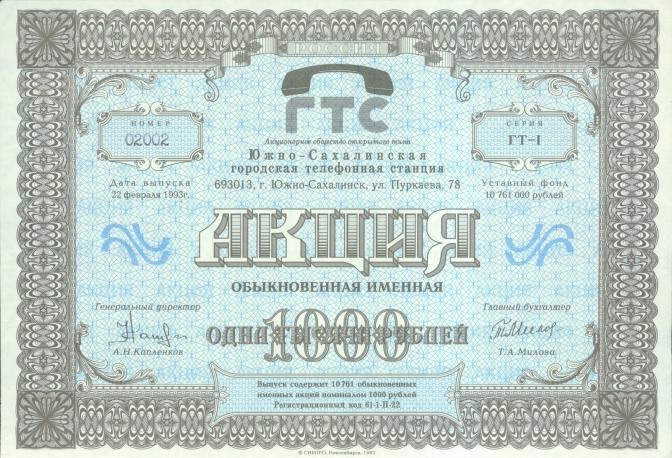 Категория 4
30
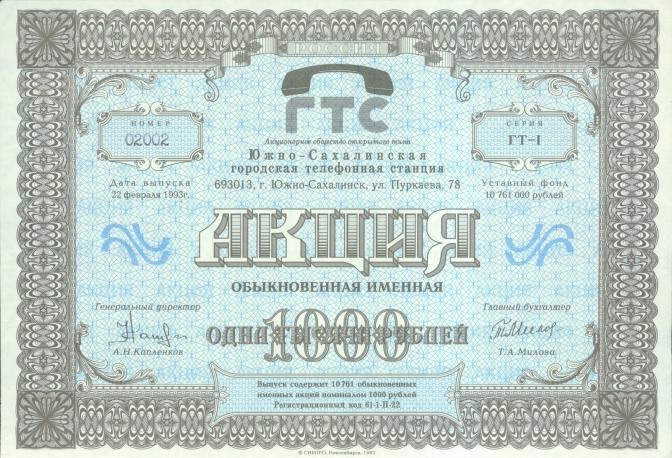 Категория 4
40
В каком нормативном акте можно узнать о ценных бумагах?
Категория 4
40
Гражданский кодекс Российской Федерации (ГК РФ)
Категория 4
50
Когда ты выходишь на рынок ценных бумаг, ты становишься …?
Категория 4
50
Когда ты выходишь на рынок ценных бумаг, ты становишься инвестором.
Категория 5
10
Разгадайте ребус (Этим занимаются  врачи и банки)
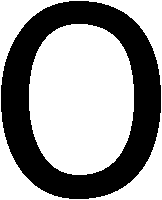 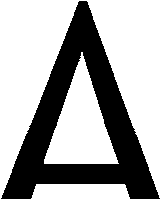 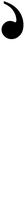 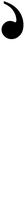 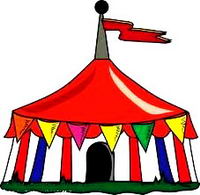 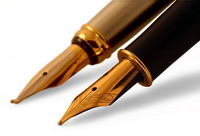 Категория 5
10
Операция
20
Категория 5
20
Считывающие устройства устанавливаются на:
Категория 5
20
банкомате
Категория 5
30
банковская система включает в себя….?
Категория 5
30
Центральный банк и коммерческие банки.
Категория 5
40
Когда оформилась банковская система России
Категория 5
40
в 1989 г., ещё при СССР
Категория 5
50
2-ой крупный банк в РФ
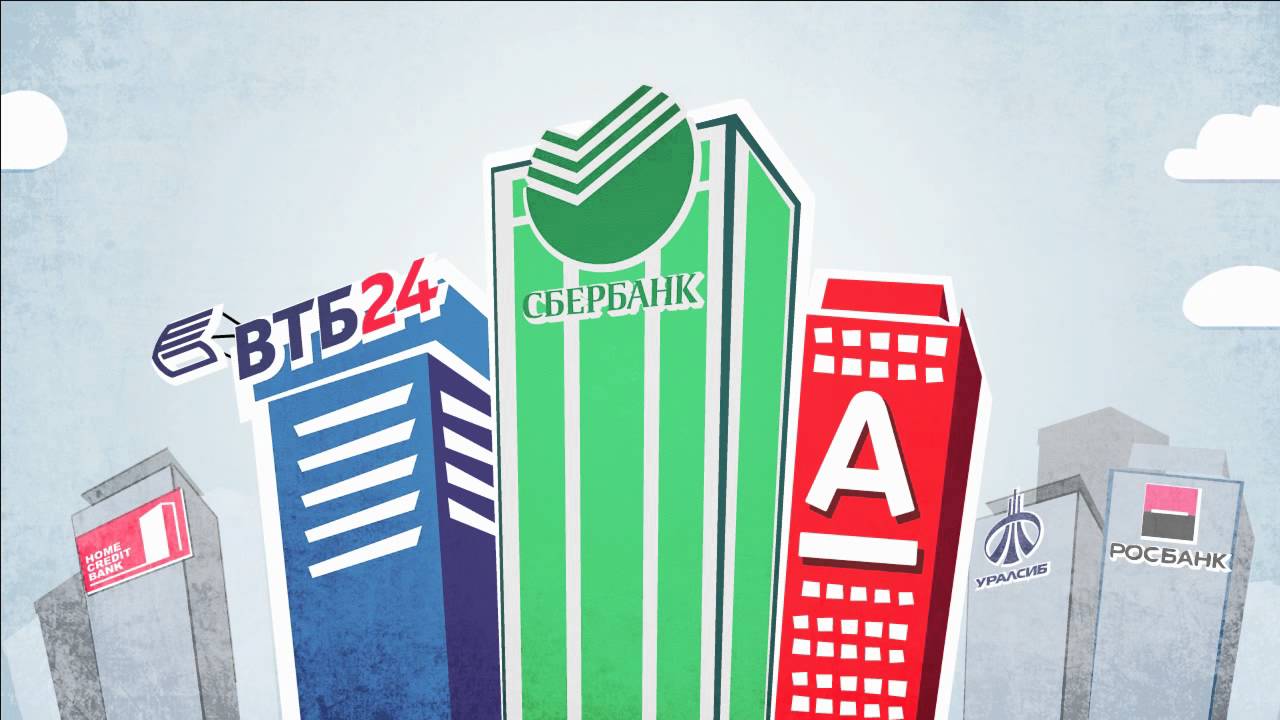 Категория 5
50
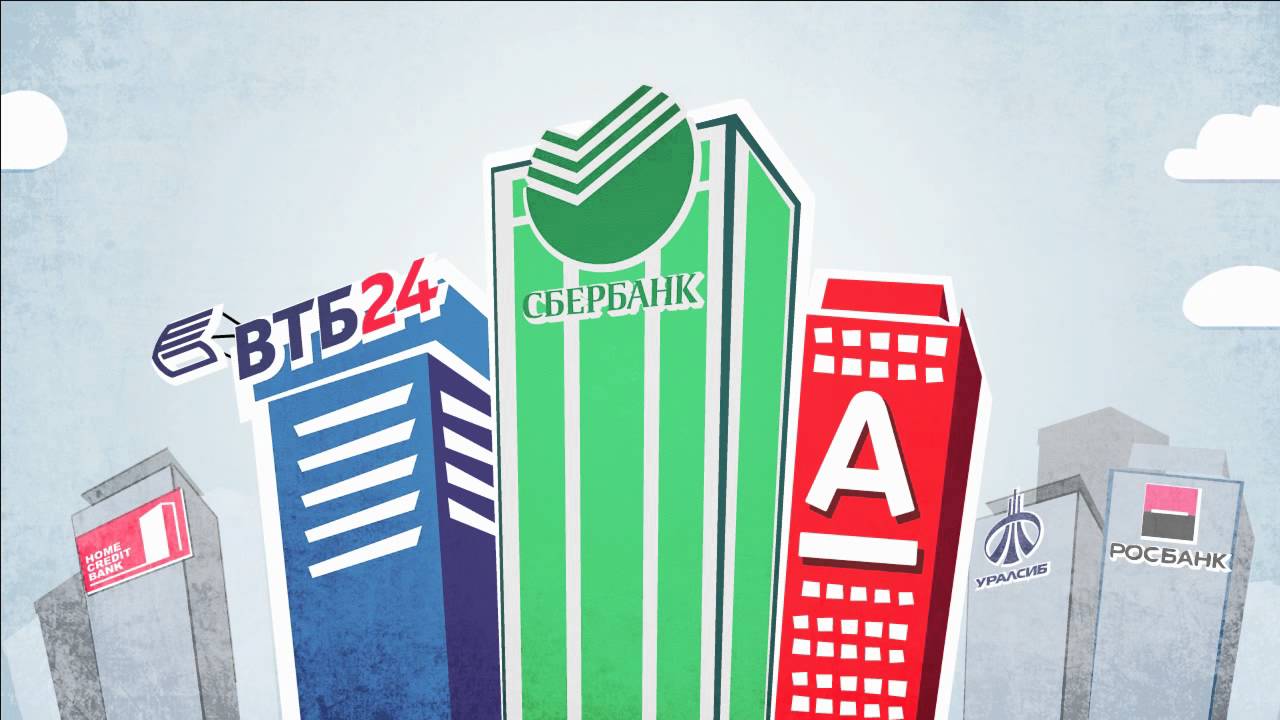 Использованные источники
Аудиоряды заимствованы с сайта  GetTune.net по запросу «Своя игра» 
Звезда     Фон     Кот в мешке      Идея игры 
Автор шаблона игры Салиш С.С. 2014 год
http://forcredits.ru/wp-content/uploads/2016/09/rejting-nadezhnykh-bankov.jpg
https://fmc.hse.ru/data/2016/05/24/1131588751/учащимся.png
https://finagram.com/http://rebus1.com/pictures/455.jpg
[Speaker Notes: Автор шаблона Салиш С.С., учитель начальных классов СШ №53 г. Актобе.]